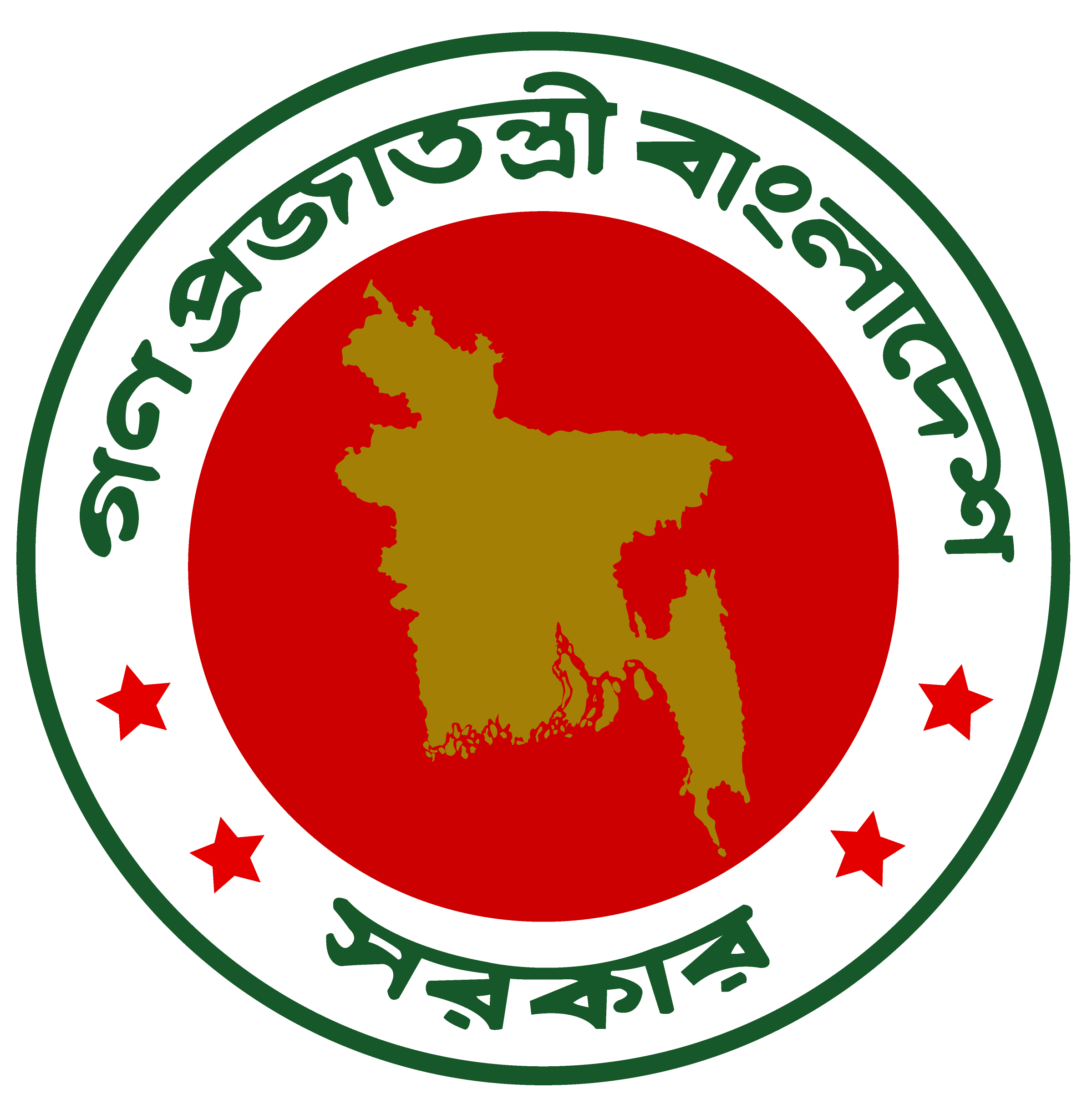 Bangladesh Child-Focused 
Multi-Dimensional Poverty Index (C-MPI)
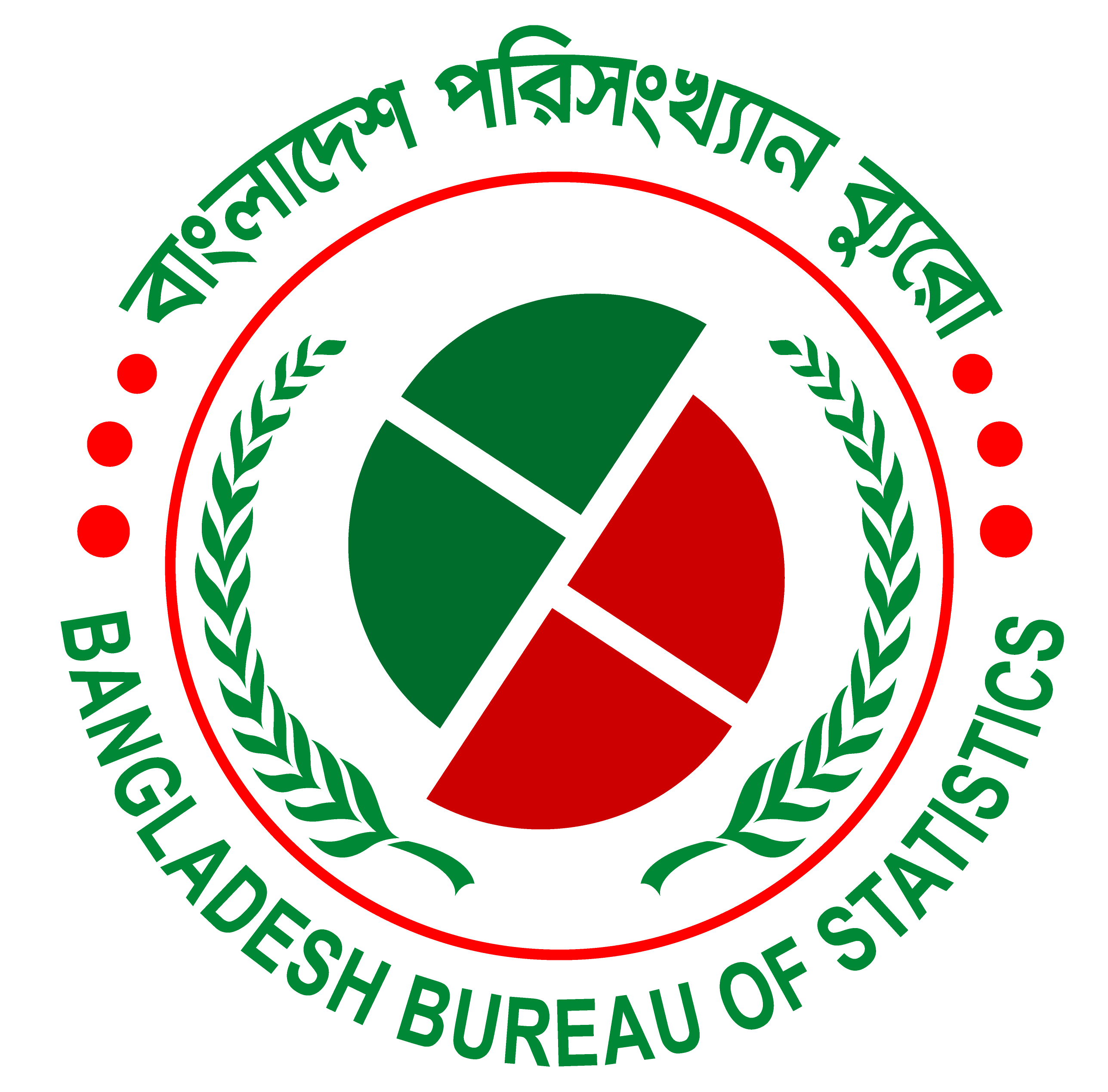 Dr. Krishna Gayen
Director General
Bangladesh Bureau of Statistics

3 July 2019
Remarkable Reduction in Poverty Observed in Bangladesh
Why C-MPI
Alkire-Foster developed MPI for multi-dimensional poverty measurement at the national level.
Bangladesh conducted a pilot study, measuring Child-Focused MPI due to the availability of Multiple Indicator Cluster Survey (MICS) 2012-2013 data.
Why MICS? Because it captures multiple dimensions, as established by the Alkire-Foster model
“Children make up 46% of the poor in Bangladesh, and are more susceptible to abuse, exploitation and natural disaster”.
3
Dimensions
4
Background
SDG indicator 1.2.2 refers to “Proportion of men, women and children of all ages living in poverty in all its dimensions”
Bangladesh has been calculating consumption-based poverty estimate
According to the SDG M&E framework, data for SDG indicator 1.2.2 will be generated and provided by BBS
GED and BBS agreed to collaborate to develop the C-MPI as piloting in Bangladesh
UNICEF and OPHI extended their support to develop Child focused MPI for Bangladesh
5
The Government’s Commitment

Voluntary National Review 2017 recognizes the multi-dimensional nature of poverty and the need to address the problem by adopting appropriate policies and strategies, and lays out plans to invest on capacity building for introducing Multidimensional Poverty Index  measurement.
Who works for this?
Advisory committee 
Headed by Member, General Economic Division; representatives from 15 Ministries that are spending for children; and experts and economist from civil society.
Technical committee
Headed by Member, GED and representatives from 15 ministries
Technical Working Group
Composed of GED, BBS and Finance Division
Technical support from UNICEF Bangladesh and OPHI
7
C-MPI Model
C-MPI Model (continued)
C-MPI Model (continued)
10
Bangladesh C-MPI at different poverty cut-off
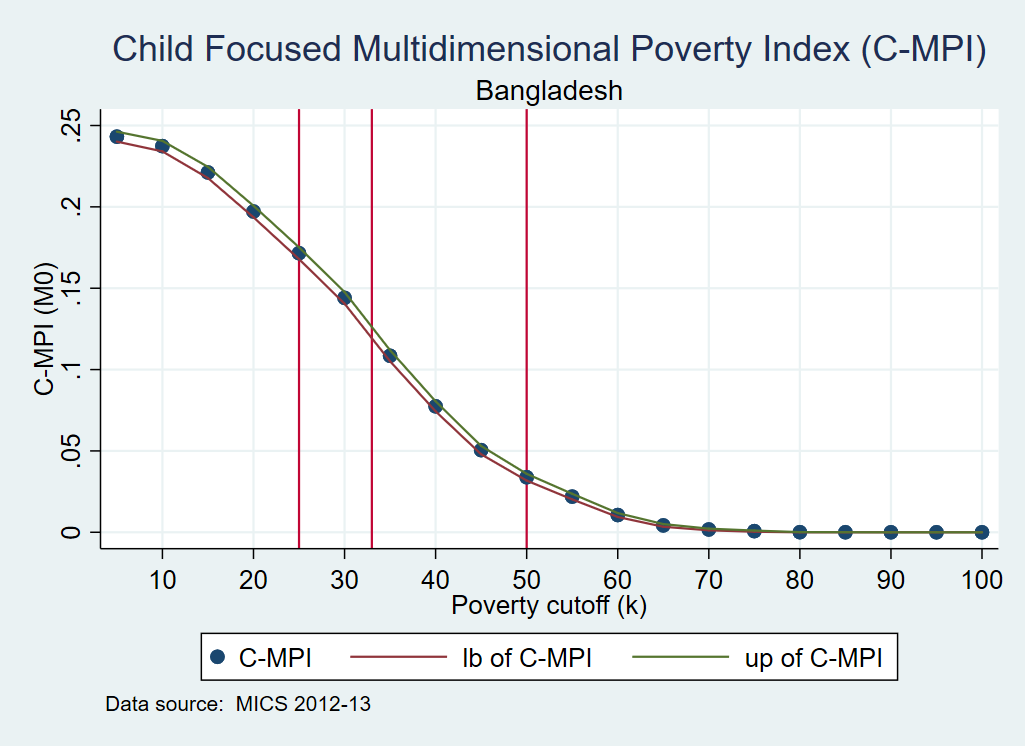 As MPI approaches to zero, it means both H and A are getting lower and lower (performing better)
Future Plans
To use data from ongoing MICS 2018-2019 to update C-MPI
To adopt the methodology for preparing national MPI on a regular basis
Key Issues and Challenges
Who will be the custodian of this undertaking 
BBS or GED? According to the Statistics Act, BBS has the mandate to produce official statistics and authenticate all administrative data.
Developing in-house capacity of national statistical system 
Identification and availability of representative household survey data that represents the multi-dimensional nature of the model
Finalizing the indicators
Key Issues and Challenges
Policy and programmes to prioritize sectoral interventions, policy discourse and resource allocation.
There should also be a provision within the Alkire-Foster model to account for the profound effect of climate change on populations, which affects over 19 million children in Bangladesh.
Thank you!Questions?